Kostnadsfördelningen i bilder
Bildpaketet innehåller central information om finansieringen av arbetspensionssystemet och kostnadsfördelningen 
8.1.2025
Pensionsskyddscentralen
8.1.2025
1
Penningflödena inom arbetspensionssystemet år 2023
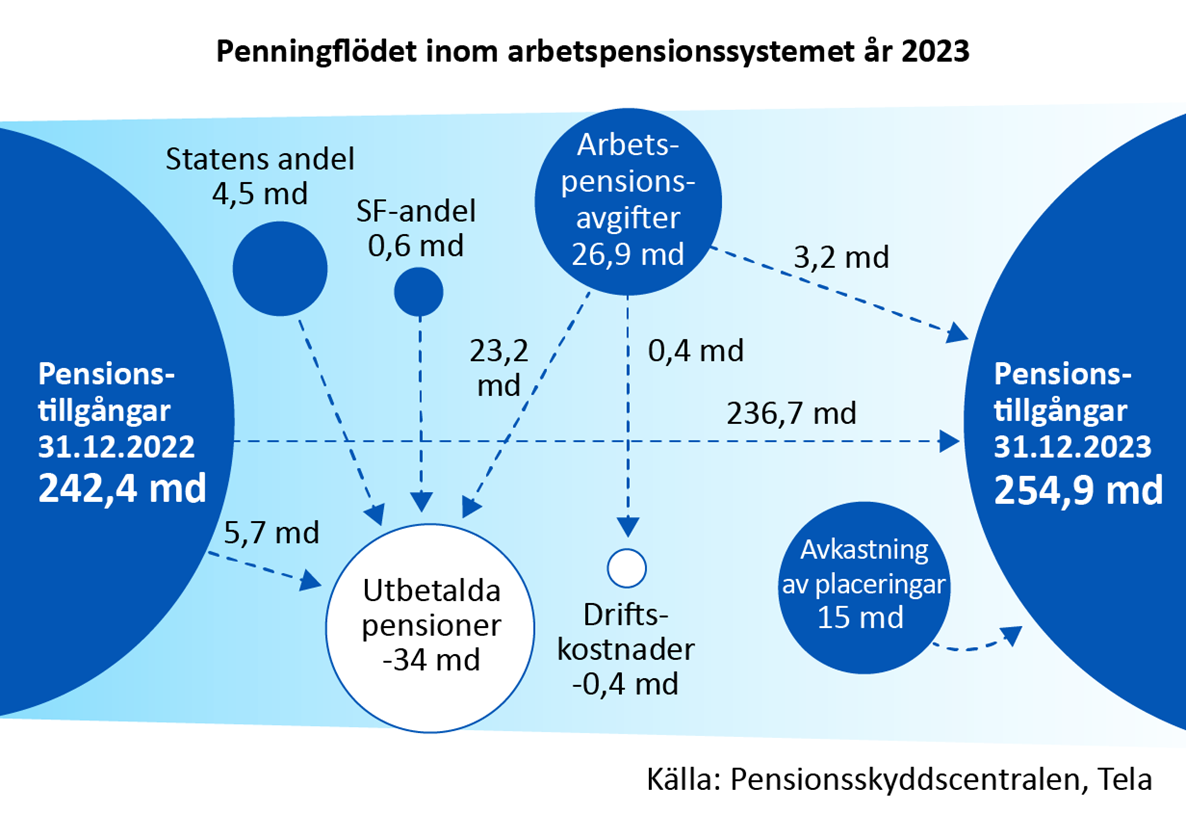 2
8.1.2025
Pensionsskyddscentralen
Pensionssystem
Pensioner kan finansieras genom ett fördelningssystem, ett fonderingssystem eller genom en kombination av dessa. 
I ett fördelningssystem täcker pensionsavgifterna och eventuella andra finansierings-källor årligen hela pensionsutgiften och omkostnaderna. Avgiften och förmånen riktas till olika generationer. Systemet är enkelt, men om pensionsutgifterna stiger mycket, blir också avgifterna högre. Avgifterna ska betalas också då ekonomin är ansträngd.
I ett fonderande system fonderas förmånen vid intjäningstidpunkten, och avgiften och förmånen riktas då till samma generation. Placeringsintäkterna från fonderna möjliggör en lägre pensionsavgift.  I systemet ingår dock en risk för placerings-förluster.
Pensioner enligt lagen om pension för arbetstagare (ArPL) och lagen om sjömans-pensioner (SjPL) finansieras med ett partiellt fonderande system, där pensions-utgiften täcks partiellt med fonder och partiellt med avgifter för det aktuella året. Detta system är flexibelt och med hjälp av fonden kan avgiftsnivån justeras. Det partiellt fonderande systemet innehåller dock en risk för att systemet blir komplicerat
3
8.1.2025
Pensionsskyddscentralen
Partiellt fonderande system
Avgifter
Andra finansierings-källor
Fonder
Placerings-intäkter
Omkostnader
Pensionsutgiften
4
8.1.2025
Pensionsskyddscentralen
Partiell fondering av ArPL- och SjPL-pensioner
Indelningen i fonderad del och utjämningsdel görs separat för varje pension.
Pension
Den del som finansieras gemensamt kallas utjämningsdel
Finansieras genom fördelningssystemet 
Pensionsanstalterna ansvarar gemensamt
Fonderad del
Finansieras genom fonderingssystemet
Den enskilda pensionsanstaltens ansvar
5
8.1.2025
Pensionsskyddscentralen
Finansieringen av pensionerna
Fonderande system:
Fonderad del
Pensionsanstaltens ansvar
Privata sektorn
Pensionslagarna för arbetstagare
Fördelningssystem:
Utjämningsdel
Pensionsanstalternas gemensamma ansvar och statens andel av SjPL-pensioner
Pensionslagarna för företagare
Fördelningssystem:
Pensionsanstalternas gemensamma ansvar och statsgaranti
Offentliga sektorn
Fördelningssystem och buffertfonder
Kommunala pensioner
Statens pensioner
Stats- budgeten
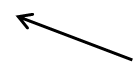 Övriga
6
8.1.2025
Pensionsskyddscentralen
Sista pensionsanstalten betalar ut alla pensionsdelar till pensionstagaren
Pensionen:ArPL, SjPL
  FöPL, LFöPL,
 OffPL
 -delarna
Decentraliserad 
verkställighet


Pensionsförsäkringsbolag (ArPL, FöPL)
Pensionsstiftelser (ArPL)
Pensionskassor (ArPL, FöPL)
Keva (OffPL)
LPA (LFöPL)
SPK (SjPL)
Sista
pensions-anstalt
Kostnadsfördelning för arbets-pensionerna på Pensions-skyddscentralen
7
8.1.2025
Pensionsskyddscentralen
Kostnadsfördelningen av arbetspensionerna
Fördelning av syssel-sättningsfondens avgift
PSC:s årliga avstämningar
Statens ersättningar för StPEL-förmåner
PSC:s kostnadsandel
Kostnader för pensionsandelar som finansieras gemensamt
Kostnader för pensionsdelar som betalats för en annan pensionsanstalts räkning
Statens del av FöPL-pensionsutgiften
Kostnadsfördelning för FöPL-pensioner
Kostnadsfördelning för oavlönade perioder
ArPL-SjPL-VILMA-pensionsavräkning
8
8.1.2025
Pensionsskyddscentralen
Pensionsdelar som betalats för andras räkning åren 2001–2023
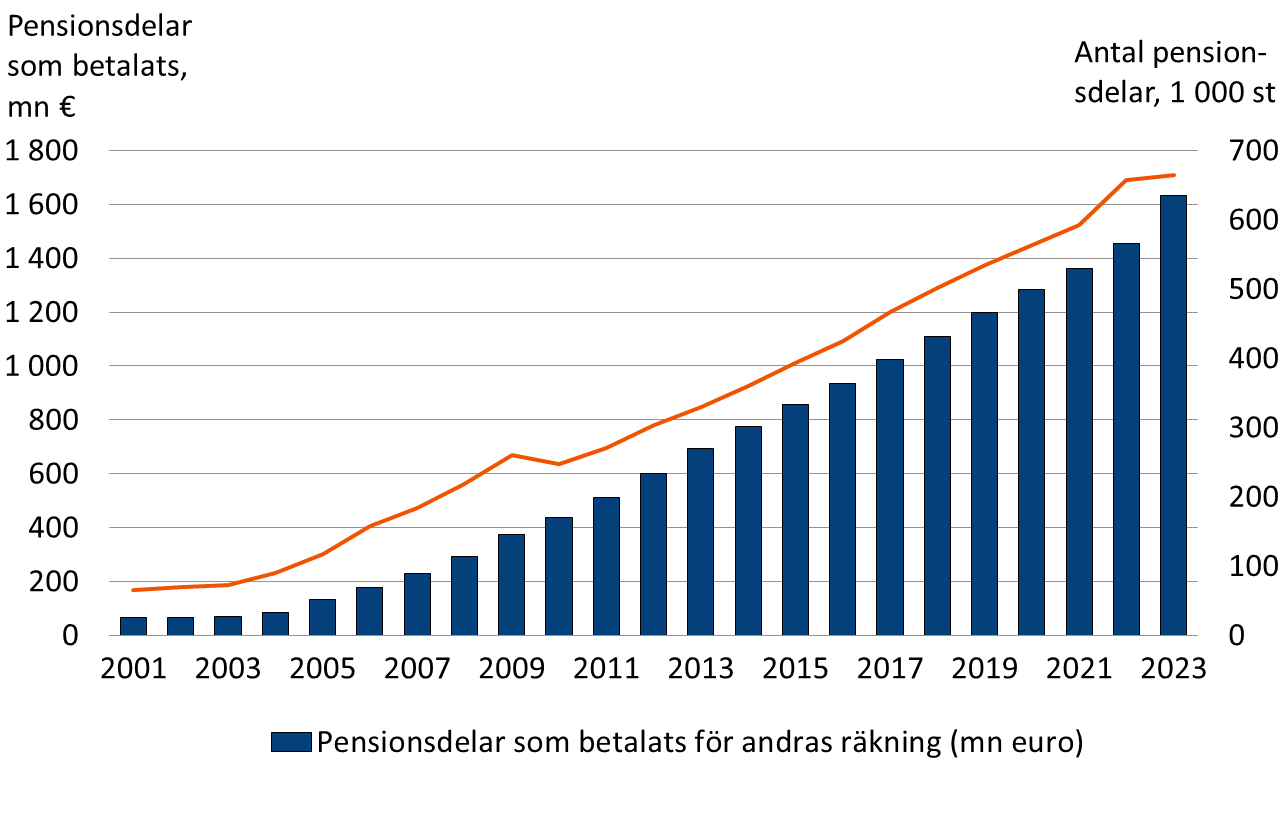 9
8.1.2025
Pensionsskyddscentralen
Utbetalda ArPL- och SjPL-pensioner åren 2001–2023
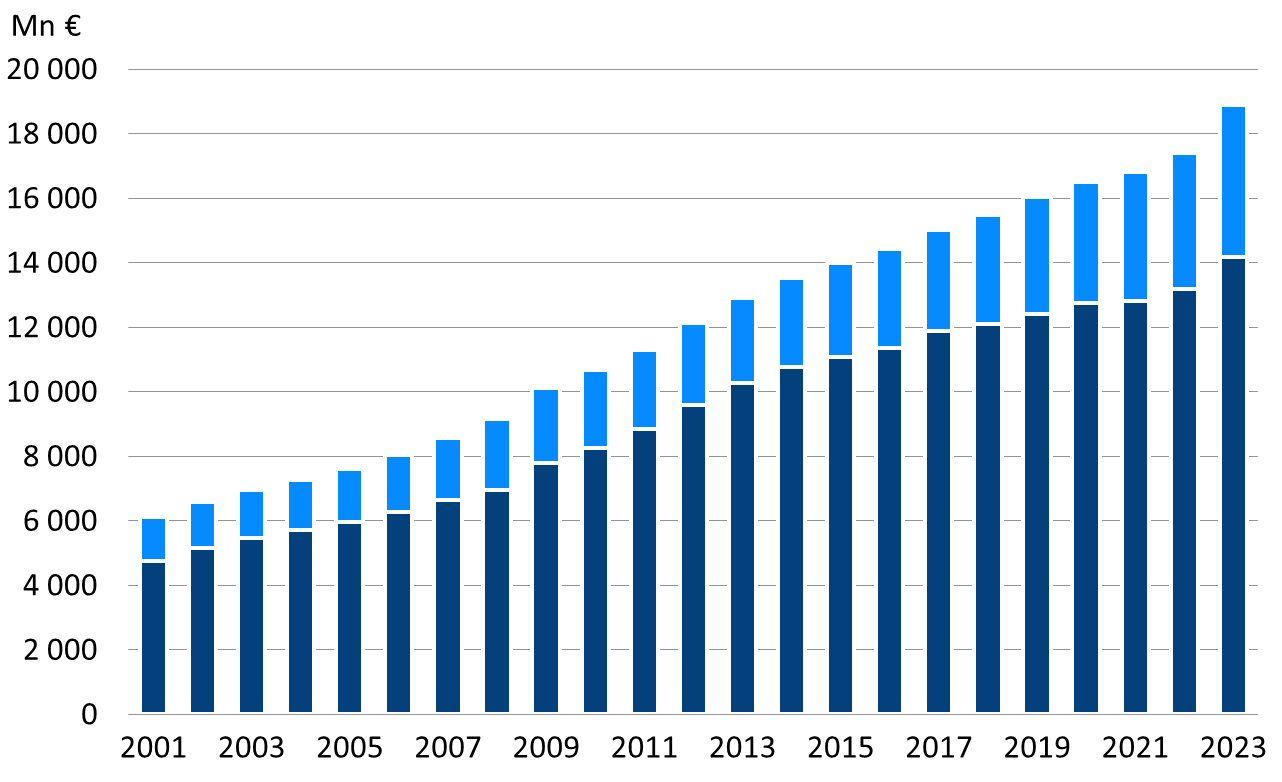 Utbetalda pensioner sammanlagt
  
  
Andel pensioner som 
finansieras gemensamt
10
8.1.2025
Pensionsskyddscentralen
Pensionsutgiften enligt FöPL och statens andel åren 1990–2023
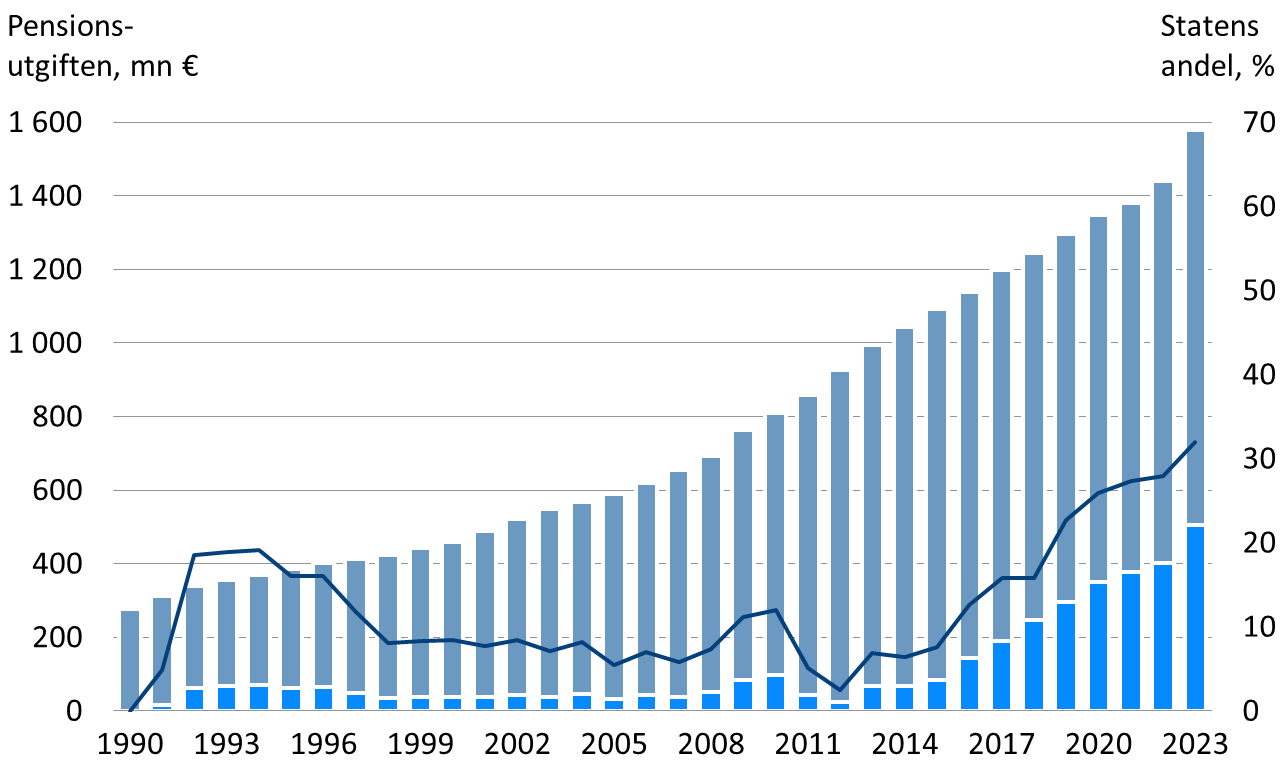 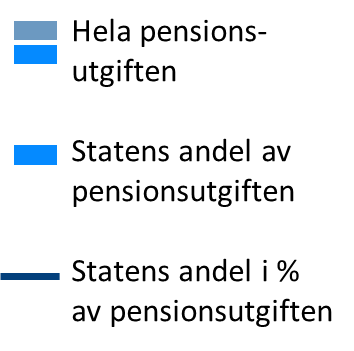 11
8.1.2025
Pensionsskyddscentralen
Pensionsutgiften enligt LFöPL och statens andel åren 1990–2023
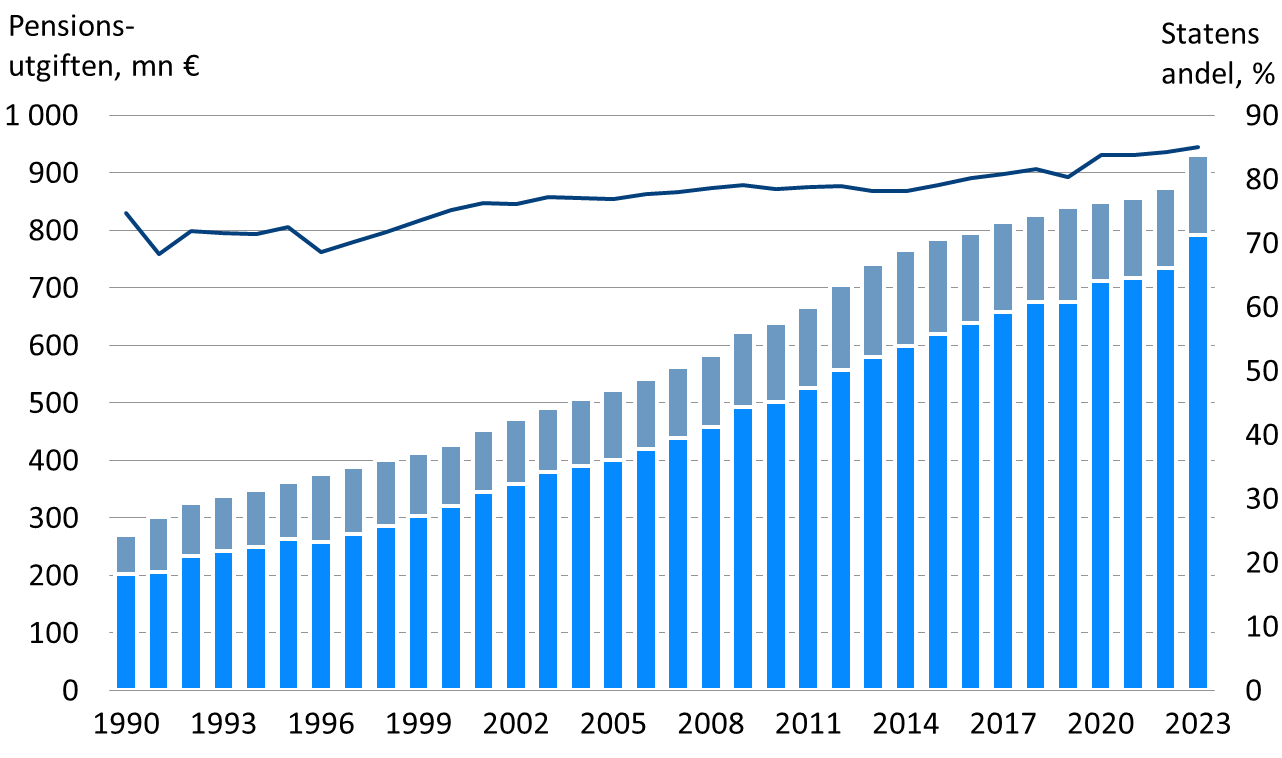 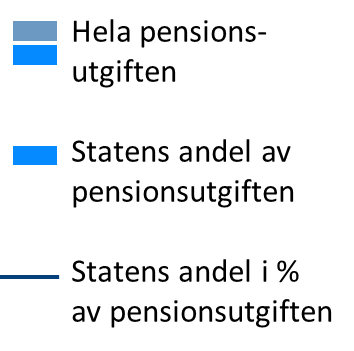 12
8.1.2025
Pensionsskyddscentralen
Pensionsdelar som betalats för oavlönade perioder åren 2006–2023
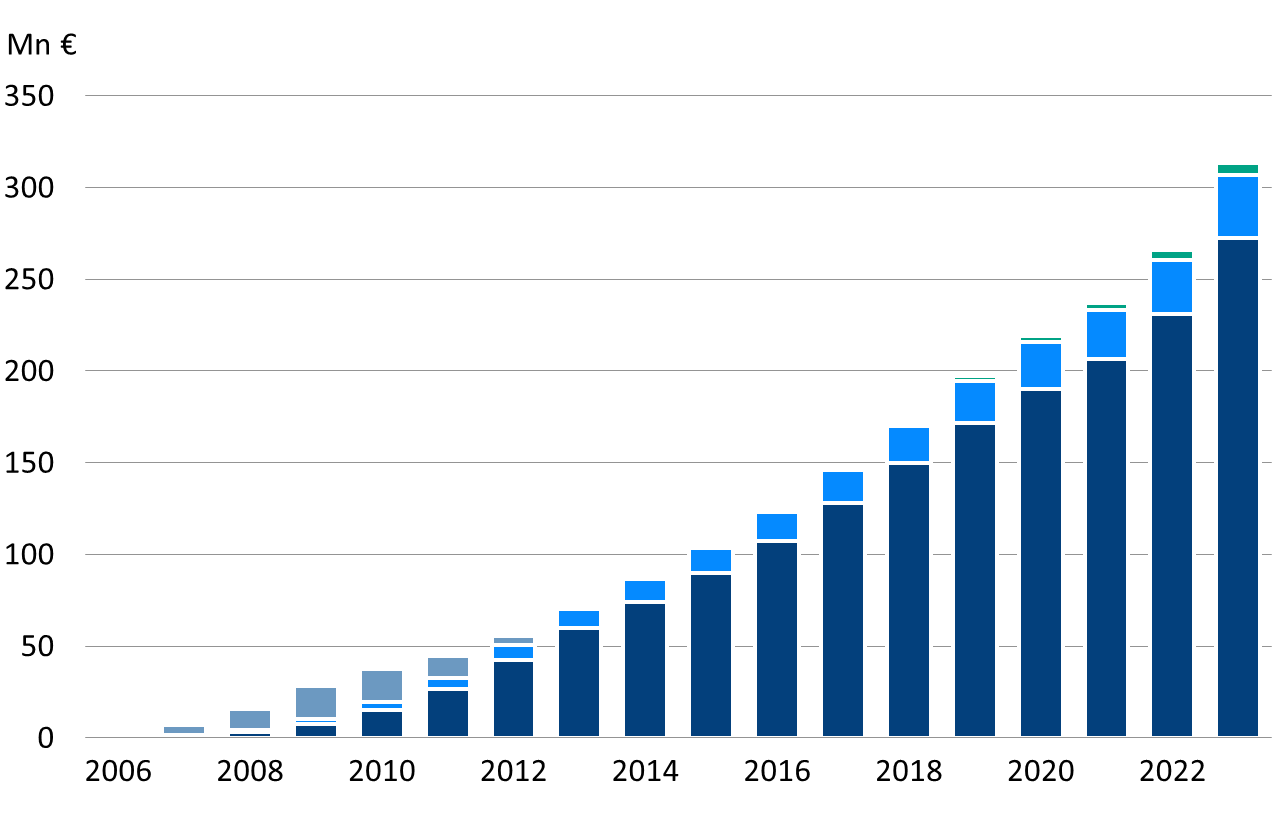 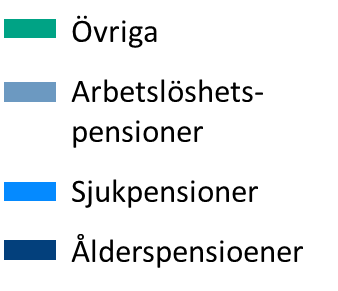 13
8.1.2025
Pensionsskyddscentralen
Förmåner som betalats enligt StPEL åren 2006–2023
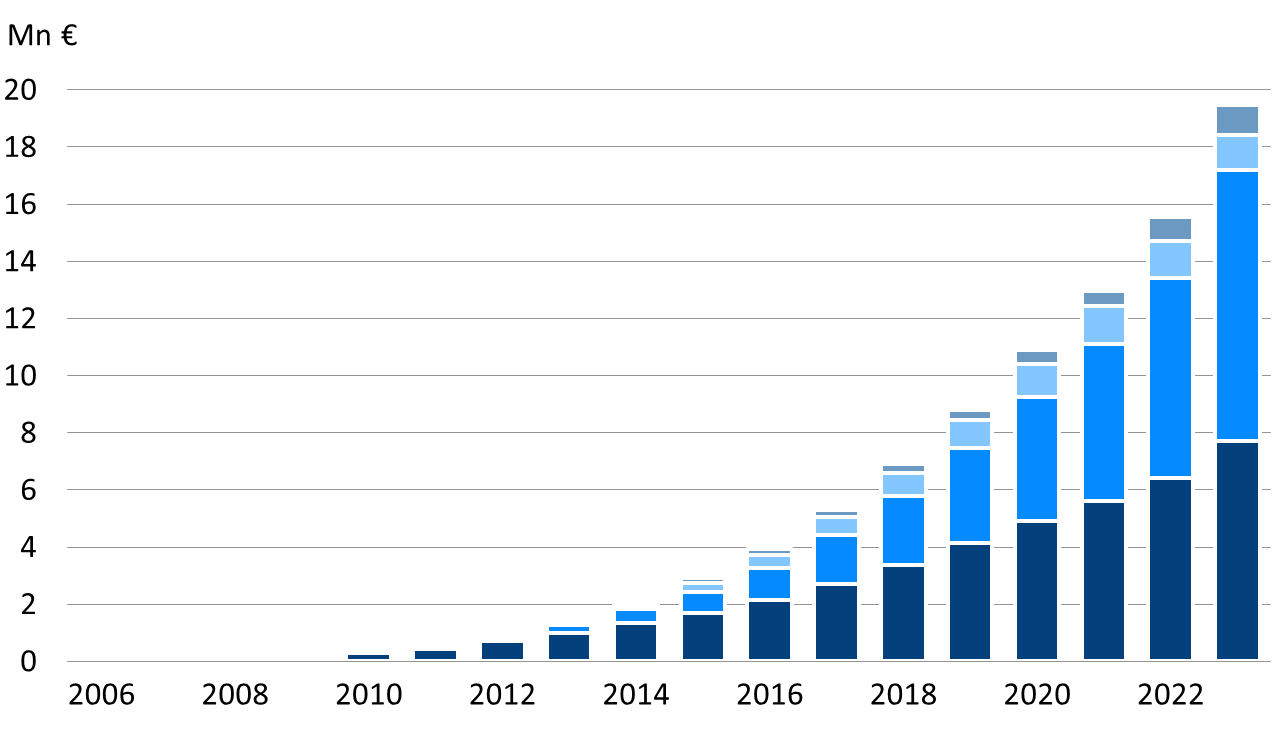 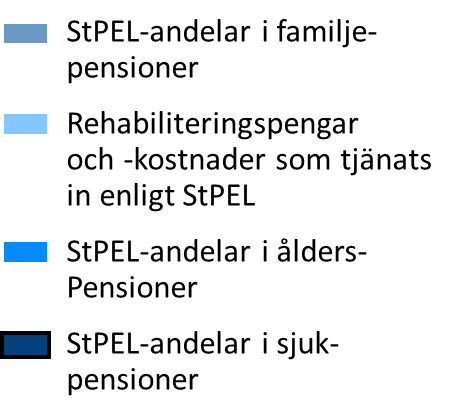 14
8.1.2025
Pensionsskyddscentralen
Sysselsättningsfondens avgift i förhållande till försäkrad lönesumma och arbetslöshetsgraden åren 1990–2022
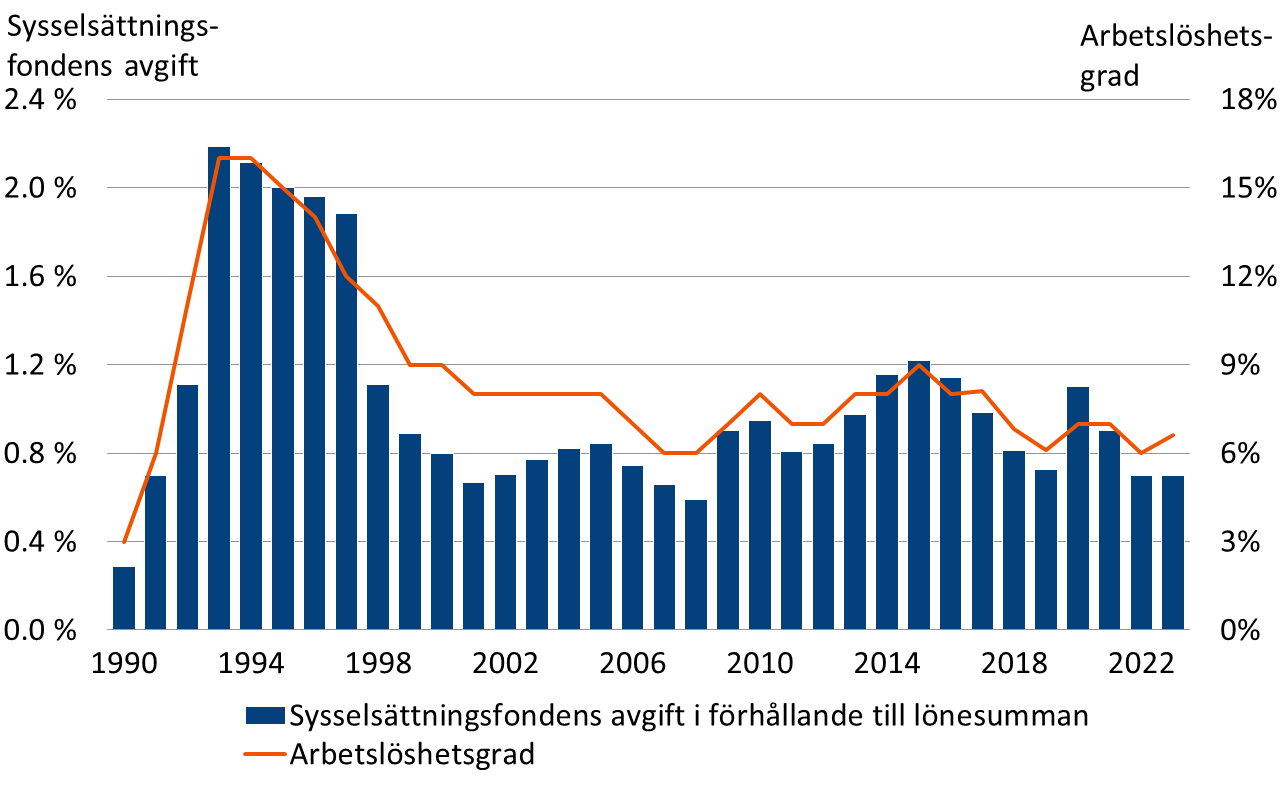 15
8.1.2025
Pensionsskyddscentralen
ArPL- och SjPL-pensionspengar enligt ansvarsdel åren 2007–2023, 31.12
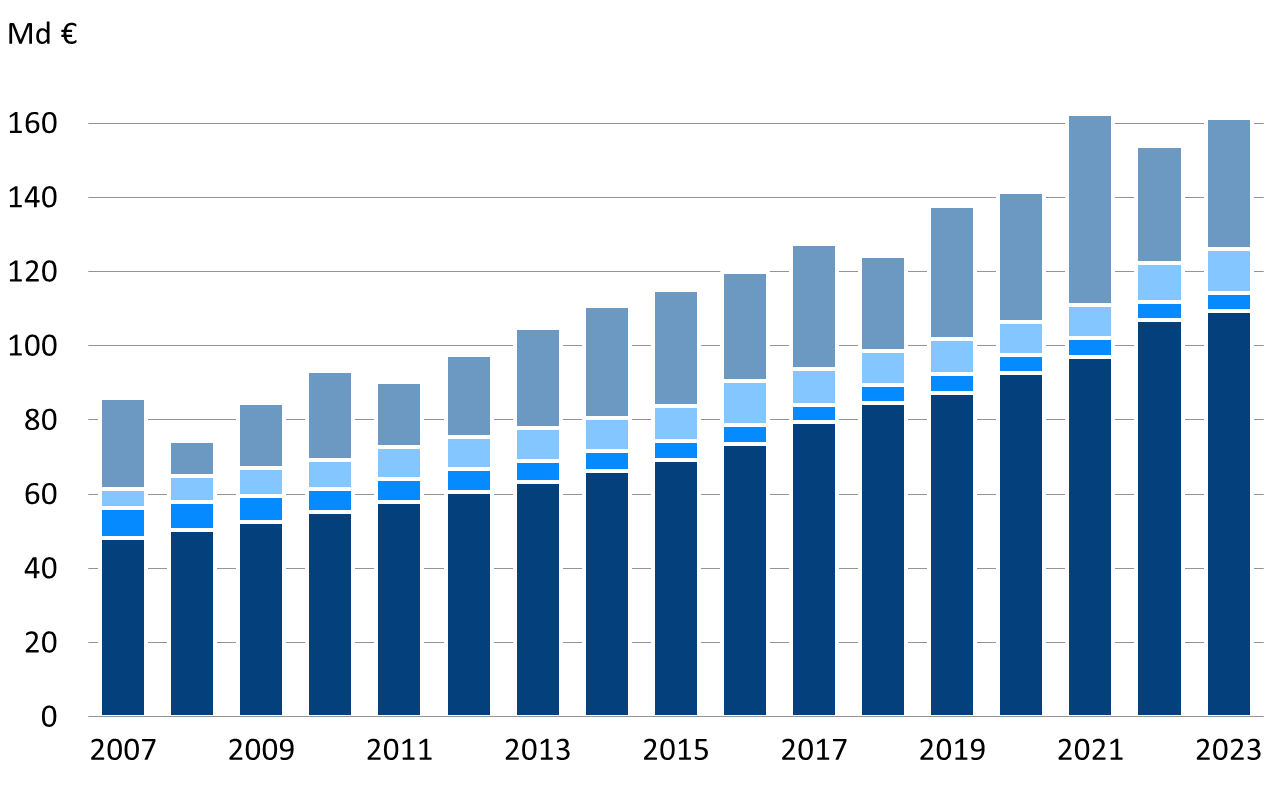 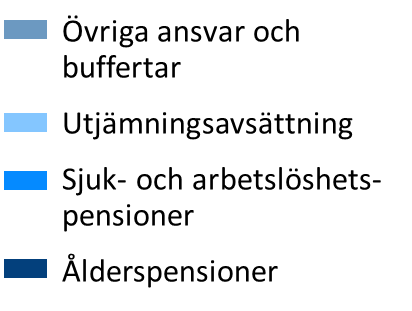 16
8.1.2025
Pensionsskyddscentralen
ArPL- och SjPL-försäkringsavgiften enligt pensionsanstaltstyp år 2024
Privat arbetsgivare
ArPL-försäkringsbolagen
ArPL-stiftelser
ArPL- och SjPL-kassor
Tillfälliga
arbetsgivare
Arbetsgivarna har gemensamt ansvar
Arbetsgivaren har självrisk eller gemensamt ansvar
Avtals-
arbetsgivare
Fast avgift
24,81 %
Lönesumma
< 2,251 mn €    > 2,251 mn €
Fast
grundavgift

Återbäring enligt försäkring
Grundavgift och avgiftsklass

Återbäring enligt försäkring
17
8.1.2025
Pensionsskyddscentralen
Arbetspensionsavgifternas procentsatser år 2024
1) Fastställda FöPL-avgifter. 2) Lantbruksföretagares genomsnittliga avgift är 13,9 procent och stipendietagarnas 13,3 procent.                                                                                                                                                     3) Fastställda grundprocenter enligt LFöPL.
18
8.1.2025
Pensionsskyddscentralen
ArPL-avgiftens delar i genomsnitt för arbetsgivare med försäkring i arbetspensionsförsäkringsbolag år 2024
19
8.1.2025
Pensionsskyddscentralen
Genomsnittlig APL-/ArPL-avgift åren 1962–2024
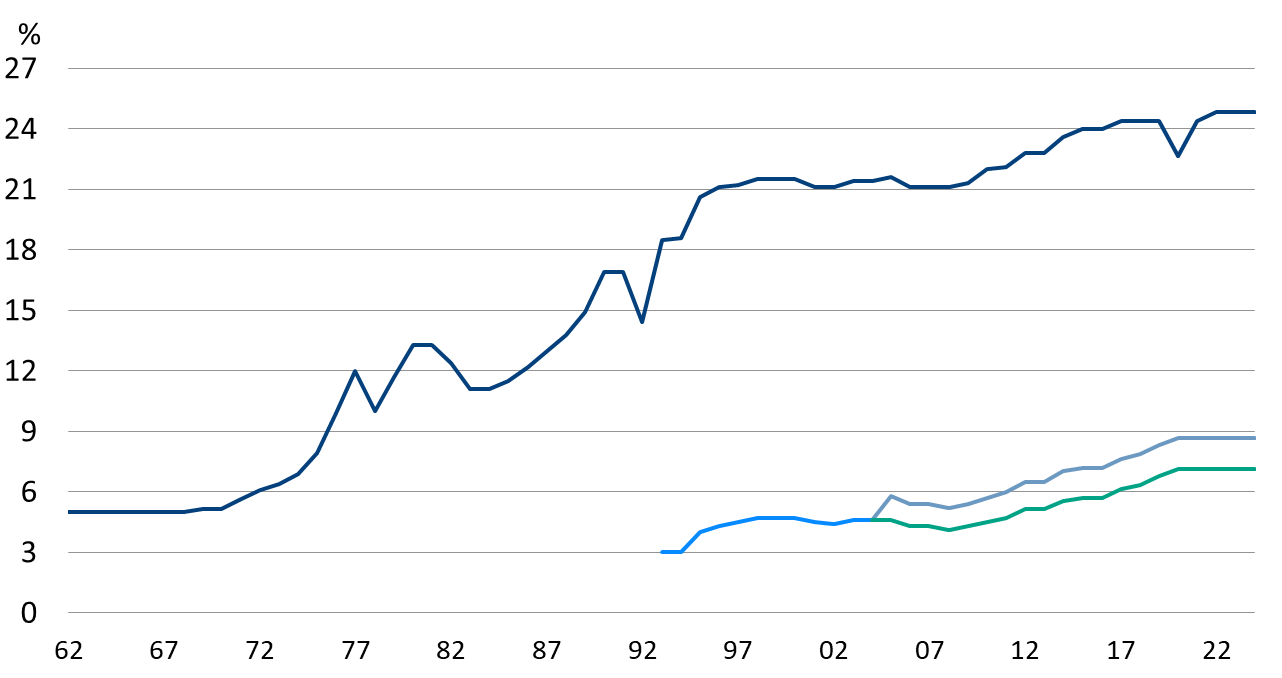 Arbetsgivarens och arbets-tagarens avgift sammanlagt
Avgift för arbetstagare
Avgift för arbetstagare som fyllt 53 år. Fr.o.m. år 2017 avgift för arbetstagare i åldern 53–62 år.
Avgift för arbetstagare som inte fyllt 53. Fr.o.m. år 2017 också avgift för arbetstagare som fyllt minst 63 år.
20
8.1.2025
Pensionsskyddscentralen